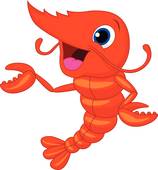 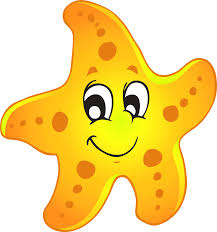 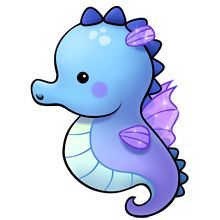 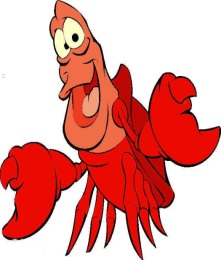 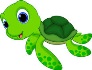 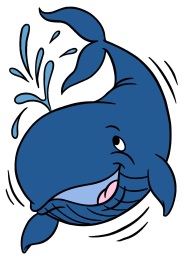 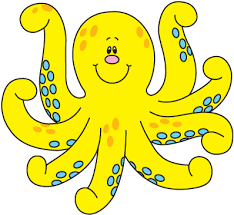 SEA ANIMALS
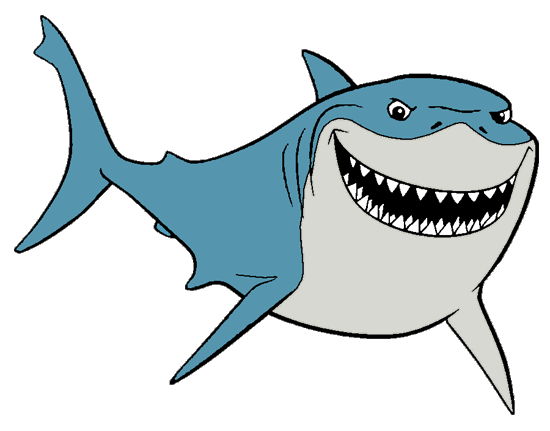 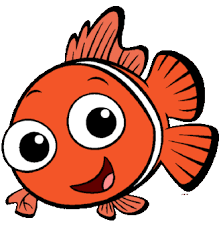 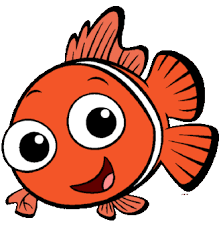 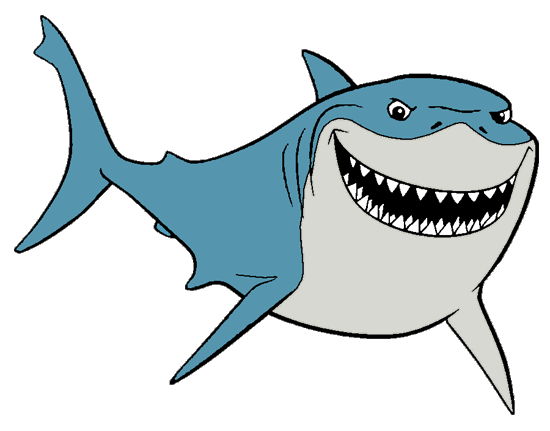 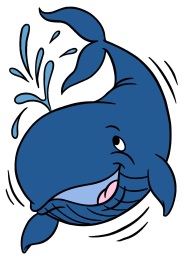 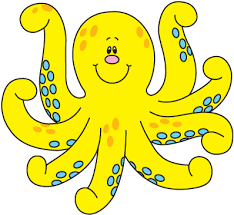 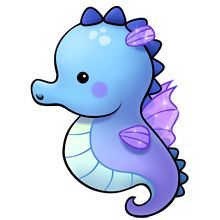 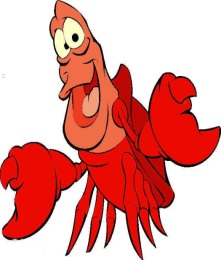 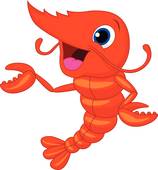 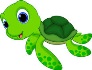 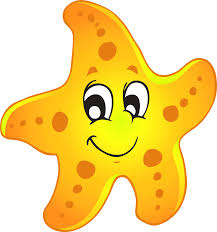 STARFISH
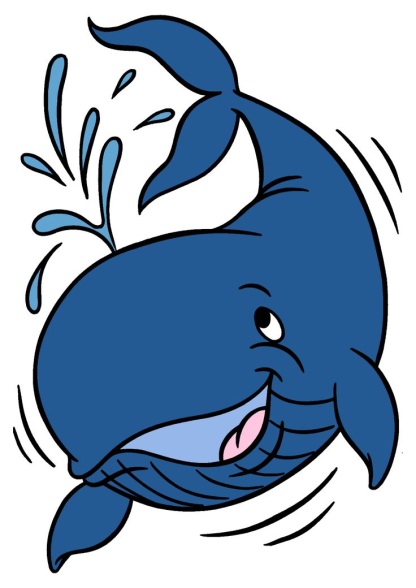 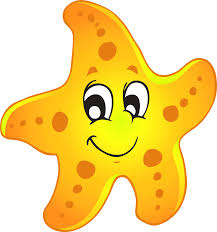 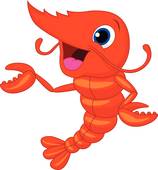 1
2
3
LOBSTER
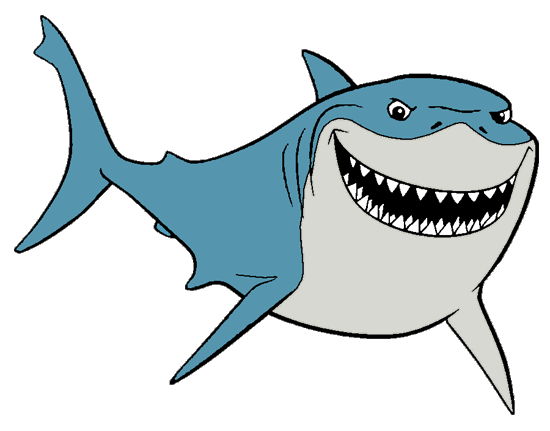 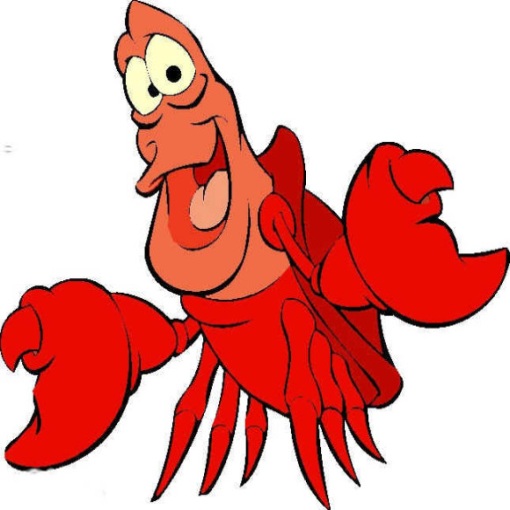 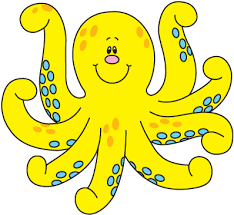 1
2
3
SEA HORSE
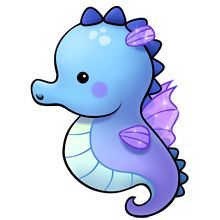 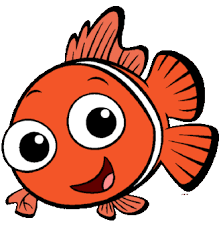 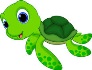 3
1
2
SHRIMP
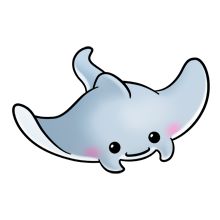 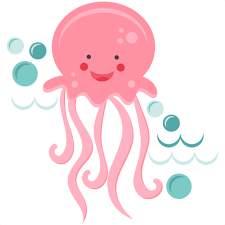 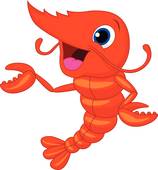 3
1
2